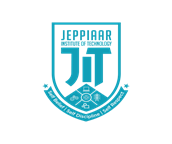 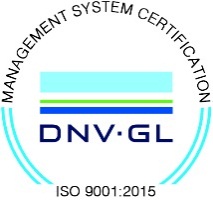 JEPPIAAR INSTITUTE OF TECHNOLOGY
“Self-Belief | Self Discipline | Self Respect”

Department of Computer Science and Engineering
Subject Name :Database Management SystemPresentation  Title: Database Admin
Team Members:
	Students Name	 		  	Reg.No:
	1. LIROSHIN L				210618104028
	2. MUTHUKRISHNAN P R		210618104031
	3. RAGUL.R				210618104037
	4. RUBAN MELO X			210618104040
              5. SANGAM MALLA B			210618104041
              6. SURIYA K				210618104051
Objective
To Design/ Analyze/ Evaluate
A database administrator (DBA) is a specialized 
computer systems administrator who a successful 
database environment by directing or performing all 
related activities to keep the data secure.
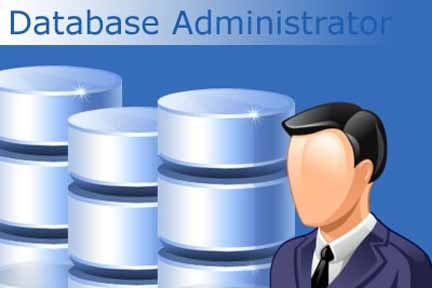 3/26/2020
JEPPIAAR INSTITUTE OF TECHNOLOGY
2
Technical Details
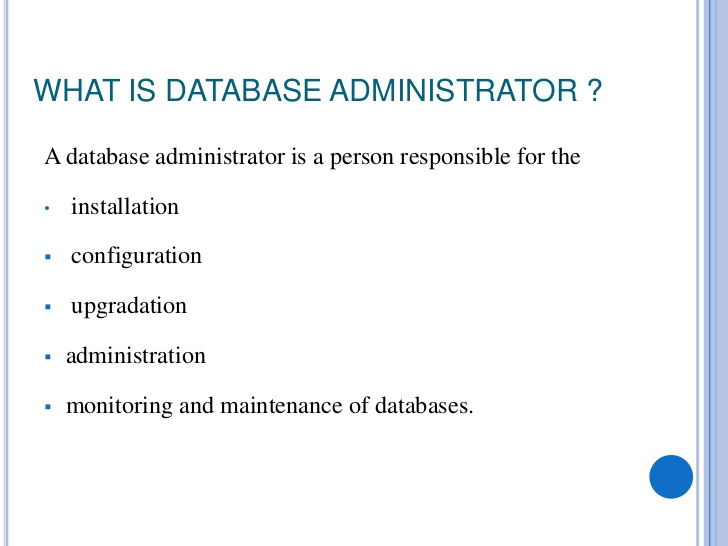 3/26/2020
JEPPIAAR INSTITUTE OF TECHNOLOGY
3
Block Diagram/ Work Flow/  Flow Chart
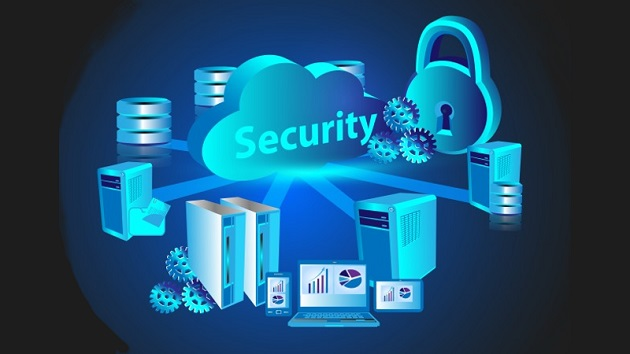 3/26/2020
JEPPIAAR INSTITUTE OF TECHNOLOGY
4
Technical Details
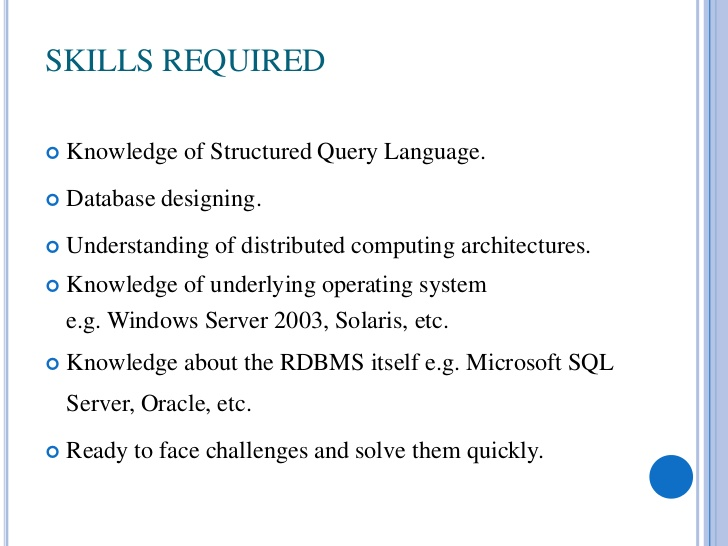 3/26/2020
JEPPIAAR INSTITUTE OF TECHNOLOGY
5
Technical Details
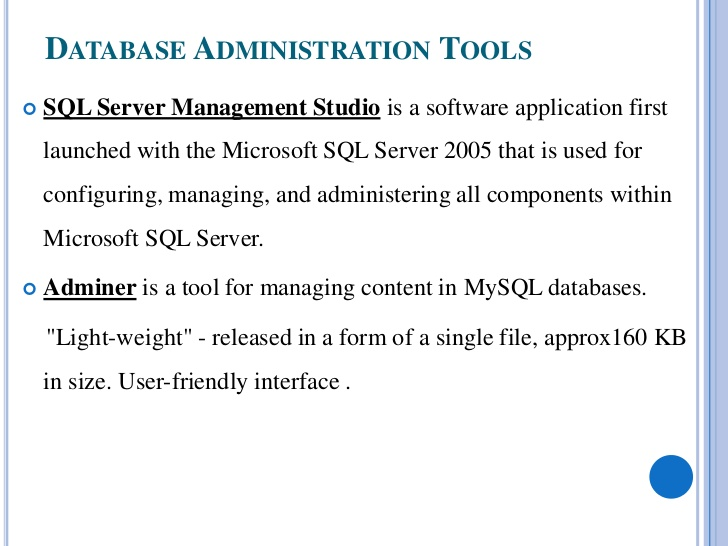 3/26/2020
JEPPIAAR INSTITUTE OF TECHNOLOGY
6
Threats to Data Security
Accidental losses attributable to:
Human error
Software failure
Hardware failure

Theft and fraud

Improper data access:
Loss of privacy (personal data)
Loss of confidentiality (corporate data)

Loss of data integrity

Loss of availability
3/26/2020
JEPPIAAR INSTITUTE OF TECHNOLOGY
7
Database Recovery
Mechanism for restoring a database quickly and accurately after loss or damage

Recovery facilities:

Backup Facilities
Journalizing Facilities
Checkpoint Facility
Recovery Manager
3/26/2020
JEPPIAAR INSTITUTE OF TECHNOLOGY
8
Responsibilities of DBA
• Ensuring that the database is up and running all the time.


• Pre-implementation tasks such as feasibility study, capacity planning, installation and implementation activities.

.
• Migrating existing data from legacy platforms such as text files and spreadsheets.


• Designing and implementing backup and restore startegies
3/26/2020
JEPPIAAR INSTITUTE OF TECHNOLOGY
9
Result & Discussion
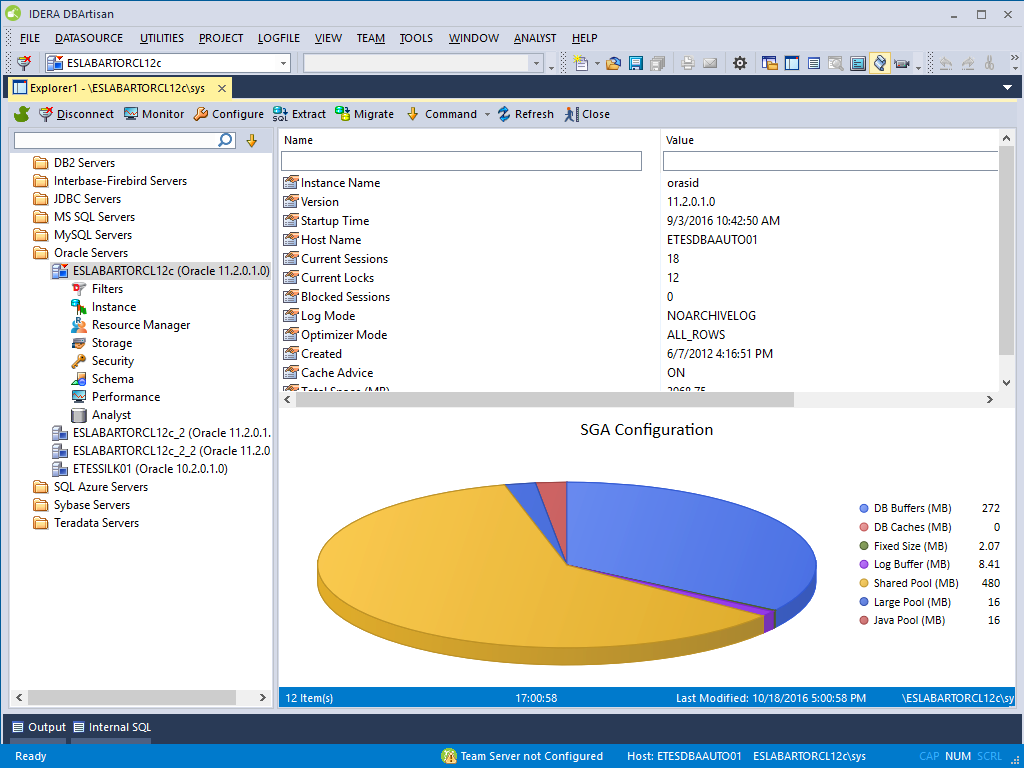 3/26/2020
JEPPIAAR INSTITUTE OF TECHNOLOGY
10
Future Scope
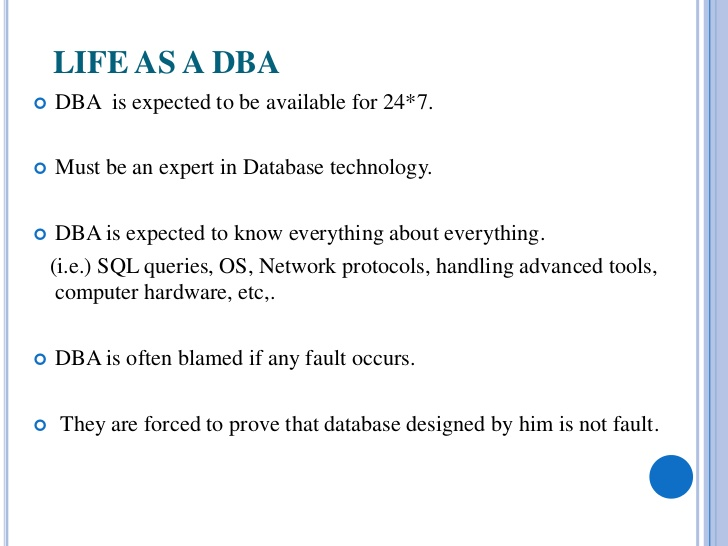 3/26/2020
JEPPIAAR INSTITUTE OF TECHNOLOGY
11
Reference
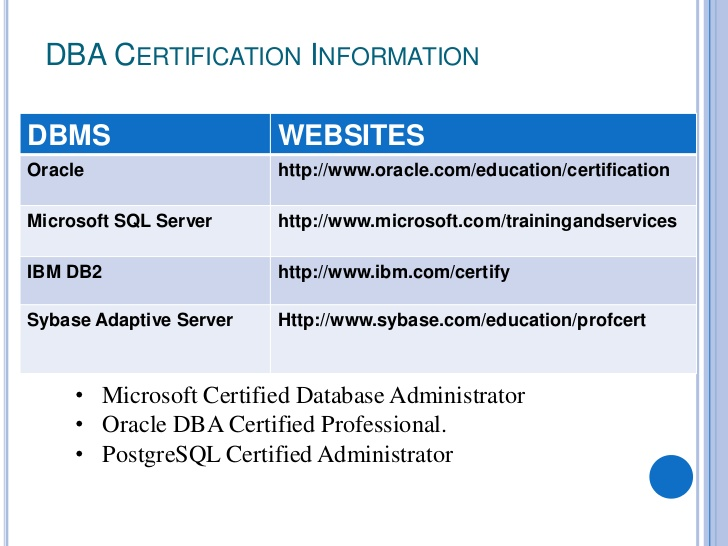 3/26/2020
JEPPIAAR INSTITUTE OF TECHNOLOGY
12